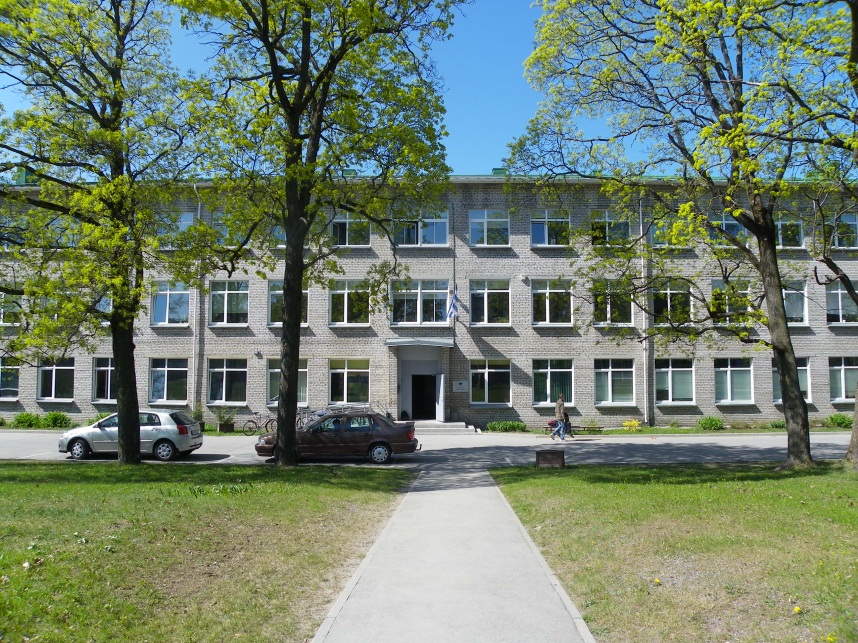 Koostöö õpilaste üldoskuste arendamisel
Evelyn Ojaperv
Marge Süld
Tallinna Tondi Põhikool
27.02.2017
Õpilased
2016/2017 õpib koolis 216 õpilast 
Koolis õpitakse põhikooli riikliku lihtsustatud õppekava järgi lihtsustatud õppes, toimetulekuõppes või hooldusõppes
Klassid tundeelu- ja käitumishäiretega õpilastele ning autismispektri häirega õpilastele
Kooli saab õppima ainult nõustamiskomisjoni otsusega
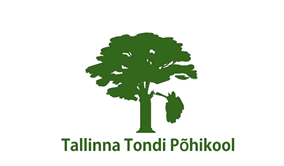 Töötajad
Õpetajad – 55
neist eripedagoogilise haridusega – 30
320 tundi koolitust – 20
Õpetaja abid – 15
Tehniline ja tugipersonal – 18
Tugiteenused 
õpilaskodu
pikapäevarühmad
psühholoog
meditsiinipersonal
massaaž
logopeed
tugiõpe
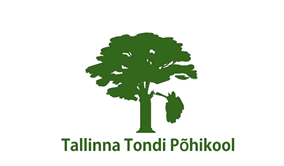 Meie kooli õpilane ja töötaja on
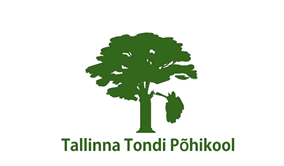 Julgustada, suunata ja toetada
Positiivne sisekliima
Koostöö
Inspireeriv töökeskkond
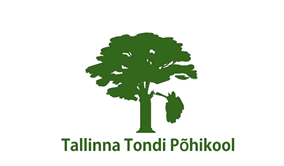 Üldpädevused
Õpilase vaimse, füüsilise, kõlbelise, sotsiaalse ja emotsionaalse arengu toetamine
Ainepõhine õpetus
Pädevus 
Aineülesed pädevused
üldpädevused
valdkonnapädevused
kooliastmetes taotletavad pädevused.
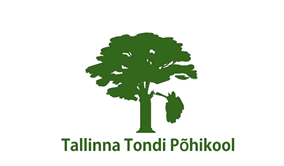 [Speaker Notes: Sarnaselt riikliku õppekavaga on lihtsustatud riiklikus õppekavas kirjeldatud õppesisu ja oodatavad õpitulemused ainete kaupa. Selleks, et ainetundides õpitud teadmisi ja oskusi väljaspool õppeolukorda edukalt kasutada, on ka lihtsustatud õppe õpilastel vaja kujundada aineüleseid pädevusi. Aineüleste pädevuste sh üldpädevuste rakendamine erinevates õpi- ja suhtluskeskkondades on lihtsustatud õppe õpilaste jaoks keeruline. Läbi ühiste ürituste ja õppekäikude saavad õpilased turvalises keskkonnas neid harjutada.]
Õppekavast lähtuvad erinevused üldpädevustes
[Speaker Notes: Võrdlusest on näha, et põhikooli riikliku õppekava (RÕK) järgi õppijatelt oodatakse, et nad ise loovad seoseid varasemate ja uute teadmiste vahel ning omandavad süvendatud teadmisi ainevaldkondadest.
Põhikooli lihtsustatud riikliku õppekava (LÕK) järgi õppijad valdavalt ise seoseid ei loo ja nende teadmised on pinnapealsemad/kontekstist sõltuvad. Õpilased vajavad ka põhikooli lõpuklassides eelkõige õpetaja seatud eesmärgi suunas väga läbimõeldud pisikeste sammudega liikumist (st noor ei muutu ennastjuhtivaks õppijaks).]
Koostööst väikeklassi  ja tavaklassi vahel
Õpetajate omavaheline koostöö ja sobivus
Klasside ühised tunnid
Õppekäigud
Koolivälised tegevused/üritused
Üritused koos peredega (sh õpetajate pered)
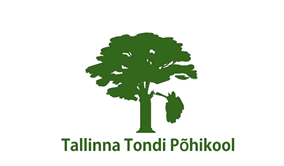 [Speaker Notes: Muutunud õpikäsitluse järgi toimub õppimine igal pool. LÕK-i järgi õppivate õpilaste loomulik huvi õppimise vastu on väiksem, seepärast on eriti oluline õpetaja ja õpilaste emotsionaalne kontakt, heatahtlik ja toetav miljöö. Õppimise ja käitumise suunamiseks on vajalikud õpetaja ja lastevanemate sagedased kontaktid.
Meie tavaklassi ja väikeklassi õpetajatena oleme kaks klassi liitnud üheks. Rõhutame, et on ühine 5. klass, millel on 2 õpetajat.
Kunsti- ja draamatunnid mõlemal klassil koos. Õppekäigud jmt alati koos.
Koolivälised ujumistreeningud (juba kolmandat õppeaastat), ujuma saatmisega lastevanemate kaasamine. Rõõm, et mitu last on leidnud endale spordiala - ujumisvõistlustel esimesed kohad.
Üritused peredega: talvised perepäevad Nelijärvel (ööbimisega), õppeaasta lõpetamine mõne õpilase kodus, vanavanemate päeva tähistamine (sportmängud, metsas orienteerumine, kartulivõtmise talgud), jäätisekohviku külastamine õpilaste väikeste õdedega. Üritustesse ja väljasõitudesse kaasatud ka õpetajate lapsed ja võimalusel abikaasa(d).]
Kultuuri- ja väärtuspädevus (1)
Mardipäev
Leiva küpsetamine (juuretisest)
Vanavanemate päeva tähistamine
Kristiine eakatekodus näidendiga esinemine
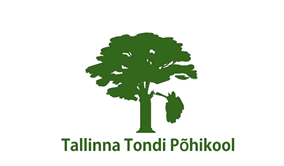 [Speaker Notes: Tajuda ja väärtustada oma seotust teiste inimeste ja ühiskonnaga, oma maa ja teiste maade rahvaste kultuuripärandiga]
Kultuuri- ja väärtuspädevus (2)
Mustamäe lasteaedade laulu- ja tantsupidu
Krõf
Taani (Legoland, Billundi loomaaed)
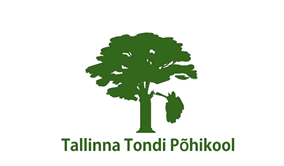 [Speaker Notes: Tajuda ja väärtustada oma seotust teiste inimeste ja ühiskonnaga, oma maa ja teiste maade rahvaste kultuuripärandiga

Juunikuus plaanis sõita Rootsi: Kolmardeni loomaaed, Astrid Lindgreni teemapark (eeltööna tutvumine Lindgreni loominguga, Haapsalus Ilon Wiklandi muuseumi külastamine)]
Sotsiaalne pädevus
Imavere piimandusmuuseum
Tsirkusekoolitus
Taani koolis ühine tund
Piparkookide küpsetamine koos lisaõppe klassi õpilastega
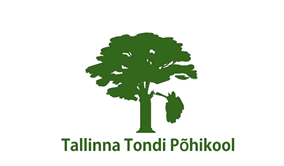 [Speaker Notes: Austada erinevate keskkondade reegleid ja ühiskondlikku mitmekesisust, teha koostööd erinevate inimestega mitmesugustes situatsioonides]
Enesemääratluspädevus
Juured ja traditsioonid (õlgedest ehted)
Pereliige, klassi ja kooli liige
Eestlane (lipu heiskamine 24. veebruaril)
Suurtel kiriklikel pühadel palvused Nõmme Rahu kirikus ja koolis
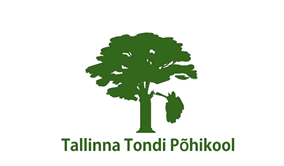 [Speaker Notes: Suutlikkus mõista ja hinnata iseennast]
Õpipädevus
Rühmatöö kunstitunnis
Ühine tund Taani koolis
Paaristöö (partide välimuse ja elupaiga uurimine)
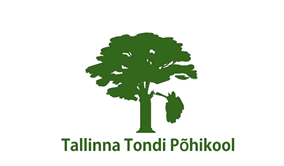 [Speaker Notes: Suutlikkus organiseerida õpikeskkonda varieeruvas rühmas]
Suhtluspädevus
Jõululaadal erinevates rollides - ostja, müüja
Kohvikukülastused
Vaegnägija (pimeda) ja nägija elu erinevused
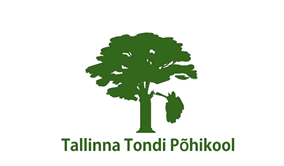 [Speaker Notes: Suutlikkus ennast selgelt, asjakohaselt ja viisakalt väljendada, arvestades olukordi ja mõistes suhtluspartnereid]
Matemaatika- ja loodusteaduste ja tehnoloogiaalane pädevus
Viimsi Tädu õpperada
Harku metsa loodusrada
Oandu looduskeskus
Polli loomaaed
Õppebaas Riguldi mõisas
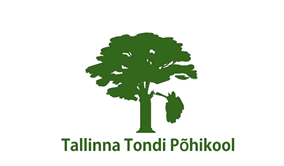 [Speaker Notes: Suutlikkus kirjeldada ümbritsevat maailma loodusteaduslike mudelite ja mõõtmisvahendite abil ning teha tõenduspõhiseid otsuseid
Mõista loodusteaduste ja tehnoloogia olulisust ja piiranguid]
Ettevõtlikkuspädevus
Tsirkus jõuluvanale
Kangastelgedel nukule rahvariideseeliku kanga kudumine
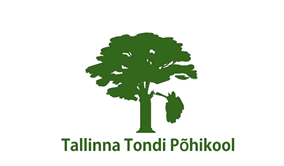 [Speaker Notes: Suutlikkus ideid luua ja ellu viia, korraldada ühistegevusi ja neist osa võtta, näidata algatusvõimet ja vastutada tulemuste eest]
Digipädevus
Arvuti, tahvelarvuti, Smart-tahvel õppetöös
Emakeelenädala näidend kombineeritult video ja elavesitusega
Kahoot! talvistel perepäevadel Nelijärvel
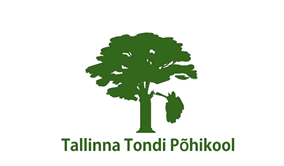 [Speaker Notes: Suutlikkus kasutada uuenevat digitehnoloogiat nii õppimisel kui kogukondades suheldes]
Tulevikule mõeldes (kokkuvõtte asemel)
Loome ja hoiame suhted loomulikuna
Lapsevanemad on harjunud üksteisega arutama, nõu küsima. Tänu sellele on peale kooli lõpetamist lastel ja peredel tugev tugivõrgustik.
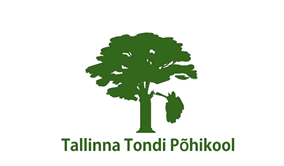 [Speaker Notes: 1) Kerge vaimupuudega väikelaps (1—3a) on sõltuvalt kaasuvast puudest oma mõningate erisustega, kuid ta ei teadvusta oma erisust ja leiab kergesti positiivseid suhteid eakaaslastega. Koolieelses eas arengu vahe muutub märgatavaks ja kolmandaks-neljandaks klassiks on vahe eakaaslastega tõsiseid piiranguid seadev. Vanemad kirjeldavad, et kodukandi sõbrad on “lahti hammustanud”, et nende laps on teistest erinev. Ühiseid tegevusi jääb harvemaks, sõprus hajub. Nii on meie eesmärk aidata luua sõprussuhteid, mis tugineksid võrdsusel, austusel ja ühistel huvidel. Suhted kujunevad (nagu teistelgi lastel) koolis, matkal, laagris, spordivõistlustel, sünnipäeval, talvepäevadel ja aastalõpu ekskursioonidel. Kedagi ei sunni, kõiki kutsume osalema.
2) Kogemusnõustamine on vaimupuudega, somaatiliste haigustega laste vanematele turvaline ja usaldusväärne võimalus saada teavet oma lapse kohta. Näeme, et meie õpilaste vanemad kasvavad koos – vahetavad teavet rehabilitatsiooniplaanide koostamiseks, soovitavad terapeute, annavad üksteisele nõu kasvuraskuste korral. Nad saavad rõõmustada koos oma laste edusammude üle – ka kõige empaatilisem sõbranna ei saa tunda seda, mida teine lapsevanem.
3) Eelmise lennu õpilaste omavaheline suhtlemine (kokku kasvamine) julgustab meid ka praegusi õpilasi ja lapsevanemaid omavahel ühendama.]